The Decibel Scale
The chart below lists the approximate sound levels of various sounds.  The loudness of a given sound depends, of course, on the power of the source of the sound as well as the distance from the source.  Note:  Listening to loud music will gradually damage your hearing!
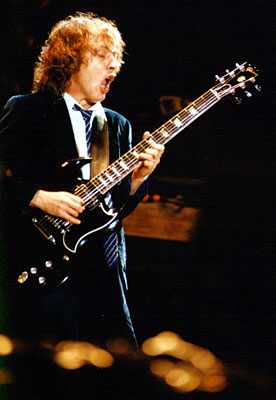 Constant exposure leads to permanent hearing loss.
}
Pain
Damage
Loudness in Decibels
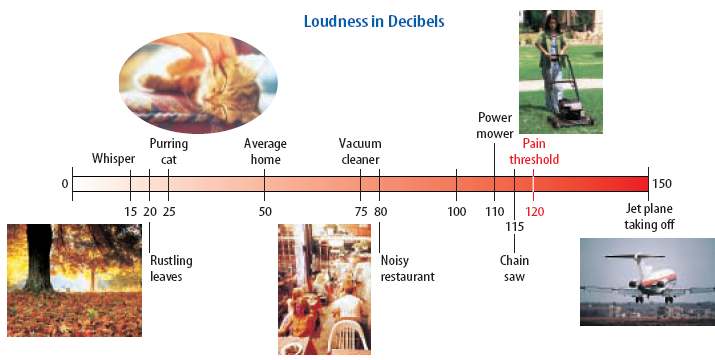